Föräldramöte F/P-16 (21 spelare)
Varmt välkomna!


Tränare 
Christoffer Davidsson
Adam Götesson
Rickard Malm
Dennis Romare
?
Lagförälder
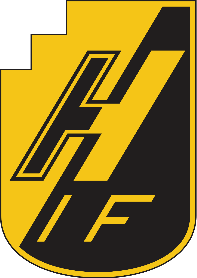 1
Säsongen som varit
Träningar
Hagadagarna
Nya spelare

Åsikter om det som varit.
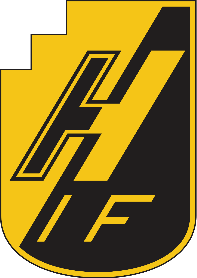 2
Träning inomhus
Fotboll
Lek/hiderbana
Testa annan idrott
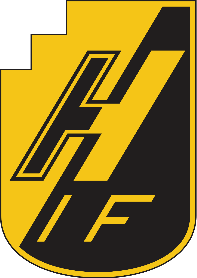 3
Lagsidor (laget.se)
Haga använder laget.se som föreningssida och där har också varje lag sin egen lagsida. Här samlas all gemensam information, nyheter, dokument och kontaktinformation mm.

Som ledare förväntas du: 
Hålla spelartrupp uppdaterad
Uppmana föräldrar att hålla kontaktuppgifter uppdaterade
Lägga upp träningar & matcher i kalender
Göra närvarorapportering efter träning & match
Skicka kallelser till match
Se över att medlems- och träningsavgifter är betalda

Laget.se finns också som app, för att underlätta administrationen.
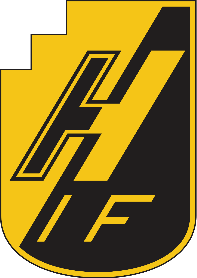 4
Medlemsavgifter och träningsavgifter
Inför varje säsong så måste alla aktiva betala medlemsavgift samt träningsavgift. 
Beroende på ålder och hur många inom familjen som är aktiva så varierar kostnaderna. 
Det är dock viktigt att båda betalas, inte minst medlemsavgiften eftersom spelarens försäkring är kopplad till den.
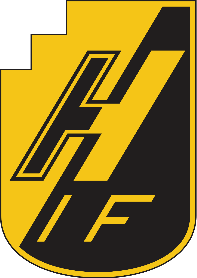 * Från året man fyller
5
Försäljning Sportlotten
Alla spelare kommer under kommande säsong behöva sälja sportlotter. Ca 30 (tror jag)
Detta gör alla spelare i hela föreningen. Även spelare I A-laget.
Det är sista året på vårt avtal med sportlotten. 
Tyvärr har lag försvunnit från föreningen vilket resulterat i att vi behöver sälja några fler än det var tänkt. 
Dessa inkomster är helt avgörande för att föreningen ska gå runt. Får 50% av varje såld lott. Bonus på    30 000kr för vi säljer 8000st. Sedan en bonus för vi först med att sälja i Jönköping. Denna bonus är på 50 000kr.
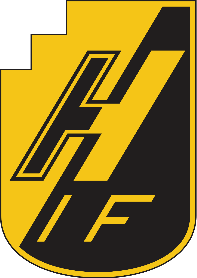 6
Kostnader kring cuper
Kommande säsonger kommer det inte kosta oss så mycket, men desto äldre barnen blir kommer kostnaden öka. Jag tror det är smart att redan nu då börja skapa bra förutsättningar för framtiden redan nu.
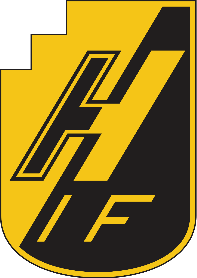 7
Lagkassa
En lagkassa används av lagen själva, till utvalda aktiviter, t.ex cuper, träningsläger och roliga aktiviteter.
Lagkassan administreras av Hagas kassör, där pengar betalas ut vid behov. Insättning av pengar görs i samråd med kassör.

För att utöka lagkassan kan lagen själva bestämma vad de vill göra. Av intäkterna så går 20% till föreningen och 80% till laget själva.

Alla aktiviteter som som genomförs för att stärka lagkassan ska anmälas till Ungdomssektionen, för att flera lag ej ska göra samma aktivitet samtidigt.
 Några exempel kan vara:
Sälja Restaurangchansen
Sälja New Body
Sälja kakor
Sälja Haga-kaffe
Städa områden

Varje ungdomslag inom IF Haga får bidrag av föreningen till anmälningsavgift för cuper och poolspel. Summan betalas ut av föreningen direkt till den anordnande förening och pengarna passerar med andra ord inte själva laget. Mer information om beloppsgräns på bidraget finns på sidan om “Poolspel och Cuper”.
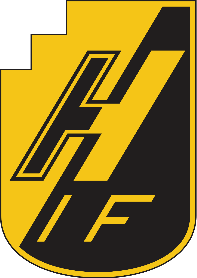 8
Lagkassa
Alternativ 1
Vi har ingen lagkassa och vid cup, poolspel och andra aktiviteter får varje spelares föräldrar betala den kostnad som uppstår. Sin del av anmälningsavgift, deltagaravgift + eventuell kostnad för mat. 
Vid lagaktiviteter måste varje spelares föräldrar stå för kostnaden.  (bowla osv..)
De som inte känner att de inte har råd kommer då välja att inte delta. Detta är sällan något som barnen själva väljer.

Alternativ 2
Vi har en lagkassa där vi gemensamt väljer vad vi ska sälja. Det finns inget minimikrav på säljandet, utan varje spelare säljer så mycket de kan. 
Dessa pengar använder vi till lagaktiviteter och cuper. 
Vi kan genomföra extra aktiviteter och cuper där alla kan delta utan extra kostnad.

Alternativ 3
Vi sätter ett säljkrav som vi gemensamt kommer fram till. Detta för att samla ihop pengar för att göra något vi gemensamt bestämt oss för. Kan handla om cup eller andra aktiviteter. Problematiskt blir om någon inte gör sin del och ändå får ta del av det alla andra bidragit till.
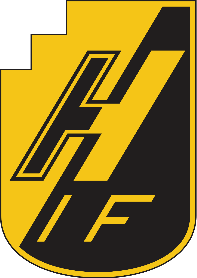 9
Kommande säsong
Träningar 1 gång i veckan. Både vinter och sommar.

Försöka spela några poolspel och delta på 3 cuper (endagars).

Någon rolig aktivitet innan sommaruppehållet.

Fotbollsskolan

Paus under Juli månad.
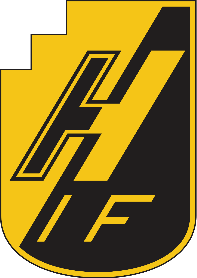 10
Lagförälder
Någon som hjälper ledare med adminstriva insattser. 
Hemsidan 
Lotter
Lagkassa
Aktiviteter
Har inget krav på att vara med vid träning eller match. 
Föräldraaktivitet (Hade varit roligt om vi kan skapa en god gemenskap)
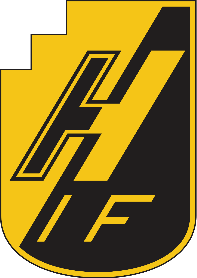 11
Extra aktivitet
Vi borde hitta på något roligt under säsongen som inte har med fotboll att göra. Vad exakt tänker jag vi kommer på längre fram. Har ni bra förslag får ni gärna dela med er av dem.
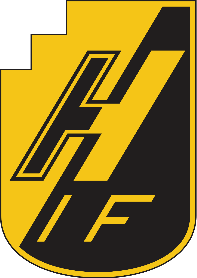 12
Aktiviteter
Leos Lekland
Bowling
Yoump
Bio
Uptech
Prison isand
Hyra gymnastiksal
Köpa pizza eller åka och äta någon annanstans.
Åka skridskor tillsammans
Fler förslag?

Tanken är att vi ska skapa en rolig gemenskap ihop
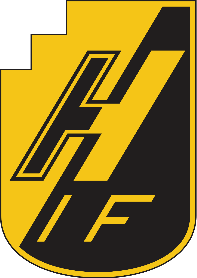 13
Övriga åtaganden
För att kunna bedriva den fotbollsverksamhet som vi vill bedriva, så kräver det ibland att lag och föräldrar behöver hjälpa till med uppgifter i föreningens regi.

Vad som förväntas av varje lag under säsongen ska tydligt kommuniceras på föräldrarmöte inför säsongen.

Det kan t.ex handla om:
Kiosk- och matchvärd – Laget som är bollkalle/bollisa ansvar för Kioskförsäljning i lagålder 10, 11 och 12 vid seniormatcherna (2 ggr/år per lag). Föräldrar i dessa åldrar ska vara matchvärd vid seniormatch (1 gång/år). Vid lagets egna matcher så ansvarar laget själva för denna försäljning.
Hjälp med Hagadagarna – Uppgifter fördelas i god tid före Hagadagarna, där respektive lag har olika tider och uppgifter.
Bollkalle/Bollisa – 4-6 spelare per match i lagålder 10, 11 och 12. 
Levande Strömsberg – Fikaförsäljning under “Levande Strömsberg”. 1-2 timmar per lag.
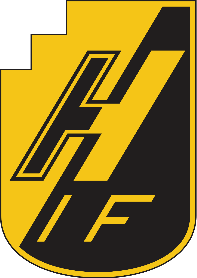 14
Träningskläder
Haga har samarbete med Intersport som tillhanadahåller träningskläder till ledare och spelare till bra priser.

Det går också att beställa dessa träningskläder online, på intersports hemsida. 

Det handlar om vindsställ, t-shirts, shorts, strumpor, mjukoveraller, väskor etc. som man kan köpa med Hagas klubbmärke tryckt på. Det är rabatterade priser och klubbmärket ingår som tryck men sedan kan man även köpa till tryck med namn om man vill.
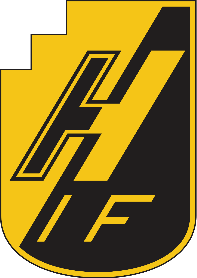 15
Roller inom lagen
För att ha en så väl fungerande verksamhet så strävar vi efter nedanstående roller inom varje lag.

Minst 2 st tränare (Planering & genomförande av träning & match)
Minst 1 st Hjälptränare (stöttning träning & match vid behov)
Minst 1 st Lagförälder (Lottförsäljning samt övrig koordinering)
Målvaktstränare (Om möjligt från 12 års ålder)
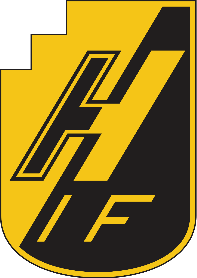 16
Uppdelning & sammanslagning av lag
Under Bolibompa (4-5 år) så tränar pojkar och flickor tillsammans. 

Från 6 års ålder görs en bedömning om spelarantalen är tillräckliga för att dela upp i ett flicklag samt ett pojklag. Om inte, så tränar dessa tillsammans.

Är spelarantalen färre än nedanstående så görs en bedömning hur lag kan slås ihop till en träningsgrupp, alternativt träna något pass tillsammans.
5 mot 5 		< 10 spelare
7 mot 7 		< 14 spelare
9 mot 9 		< 14 spelare
11 mot 11 	< 16 spelare

Haga ser positivt på att olika spelare får testa träning & match i andra åldersgrupper, under förutsättning att det egna laget prioriteras och kan hantera det, samt att spelarna själva vill.
Vid inlåning av spelare sker kommunikation med det andra lagets tränare först, dvs ej direkt med spelare. 
Det egna laget “äger” ansvaret för att varje spelare inte spelar för mycket totalt sett.
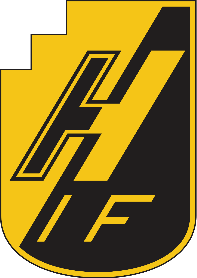 17
Andra idrotter
Generellt så uppmuntrar Haga till spelare att hålla på med flera idrotter så länge som det är möjligt.

Haga rekommenderar att spelare som håller på med flera idrotter spelar färdigt respektive säsong, innan ny idrott påbörjas (om det uppstår krockar).

Innan vintersäsong så gör också en grov uppskattning hur många varje lag kommer vara på träningarna, så ev. träning med andra lag kan samköras för att undvika tomma träningslokaler.
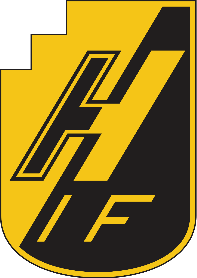 18
Belastningsregister
Samtliga ledare, med kontakt till spelare under 18 år, ska visa upp en utragur belastningsregistret vartannat år.

Utdraget visar endast grova brott; mord, dråp, grov misshandel, människorov, sexualbrott, barnpornografibrott eller grovt rån.

Brevet kan öppnas av ledare själv, men ska visas/skickas till adminstratör inom styrelse så denne kan registrera i medlemsregister.

Om föreningen inte mottagit brev inom 2 månader, skickas en påminnelse.
Efter ännu en månad så tas beslut av styrelse att utesluta ledare från föreningen.
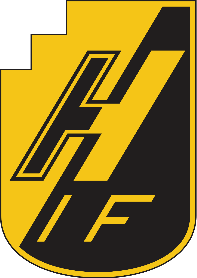 19
Lagålder 6 år
Åtaganden förälder
Funktionär Hagadagarna 1 dag
Föräldramöte 1-2 gång/år
Transport träningsmatcher/cup
Försäljning
Annan försäljning (Lagbeslut – 80% till Lagkassa)

Medlemskap och kostnader
Medlemskap spelare/familj:  300 kr/500 kr
Träningsavgift: 600 kr
Träning & match
Träningar/vecka sommarsäsong: 1 st
Träningar/vecka vintersäsong: 1 st
Inomhus: 1 st
Konstgräs: 0 st 
Träningsmatcher: 0-1 st
Seriespel: Nej
Cuper: 1 st
Träningsläger/dag: Nej
Bollstorlek: 3
Spelform: 3 mot 3
Utbildningsnivå ledare: Tränarutbildning C

Övrigt
Bollkalle/Bollisa: Nej
Domare till yngre lag: Nej
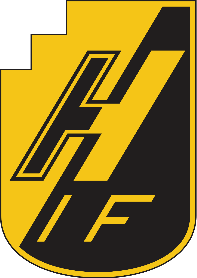 20
Lagålder 7 år
Åtaganden förälder
Funktionär Hagadagarna 1 dag
Föräldramöte 1-2 gång/år
Transport träningsmatcher/cup
Försäljning
Sportlotter
Annan försäljning (Lagbeslut – 80% till Lagkassa)
Medlemskap och kostnader
Medlemskap spelare/familj:  300 kr/500 kr
Träningsavgift: 600 kr
Träning & match
Träningar/vecka sommarsäsong: 1 st
Träningar/vecka vintersäsong: 1 st
Inomhus: 1 st
Konstgräs: 0 st 
Träningsmatcher: 1-3 st
Seriespel: Nej
Cuper/Poolspel : 2-5 st
Träningsläger/dag: Nej
Bollstorlek: 3
Spelform: 3 mot 3 & 5 mot 5
Utbildningsnivå ledare: Tränarutbildning C
Övrigt
Bollkalle/Bollisa: Nej
Domare till yngre lag: Nej
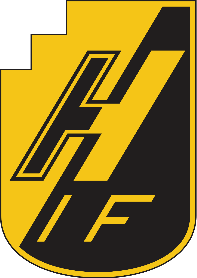 21
Film
3 mot 3 spel

Passningsspel är inget att räkna med.

Korta genomgångar med barnen.

Många vuxna gynnar barnen!
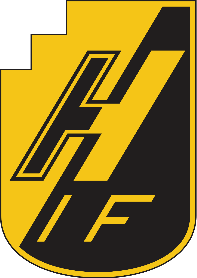 22
Filma barnen
Vi kommer gör 3-5 olika saker som vi filmar när de genomför det.
Detta gör vi i början av säsongen och sedan igen i slutet av säsongen.
Tanken är att de ska kunna se den utveckling de haft under säsongen.
Detta är inget vi visar upp för alla utan tanken är att ni föräldrar kan sitta hemma och samtala kring det med erat barn.
Min målsättning är att göra detta varje säsong. Jag tror det blir ett roligt minne för barnen och skoj för oss vuxna att på ett enkelt sätt följa deras progression. 

Förslag på filmade aktiviteter (exempel)
Dribbla bollen genom en teknikslinga
Skjuta bollen så högt/långt som möjligt.
Kullerbytta
Springa 30m så snabbt de kan.
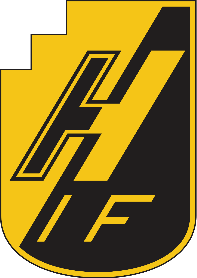 23
Ni föräldrar är otroligt viktiga!
Varför vill vi att våra barn ska vara aktiva i en förening.
Bygga upp en stark fysik
Socialt sammanhang
Våga sätta mål och sedan lyckas
Ledarskap
Lära sig att jobba i grupp


Min erfarenhet säger att positivt föräldraengagemang i ens barns idrott är avgörande. 
Lär känna ditt barns kompisar
Dela upplevelser 
Vi får vara närvarande i deras liv. Det kommer snart en tid när de inte vill ha oss lika nära.
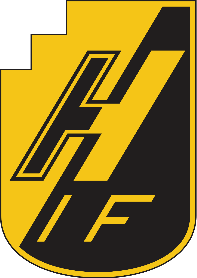 24
Tips till er föräldrar
Prata med barnen om hur de hade det på träningen

Gärna vad de tyckte va roligt. Fokusera de det positiva.

Se till att de kommer i tid och att de har det behöver med sig. Det är också er uppgift att de har lite energi kvar i kroppen. Ni vet bäst om erat barn behöver ett litet mellanmål innan träningen. 

Ni har alltid möjligheten att finnas nära era barn under träningar. Ju tryggare de blir, ju mer klarar de sig utan er föräldrar.

Är det något ni undrar över är ni alltid välkomna att prata med oss. Under träning ska vi dock engagera oss i barnen och inte er föräldrar.
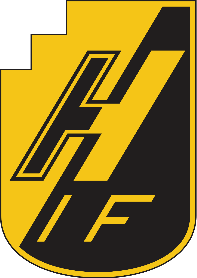 25
Tips & råd från Johan Fallby, idrottspsykolog
“Engagera dig i ditt barns idrottsmiljö genom att fråga tränare, ledare och andra idrottsföräldrar vilken hjälp som behövs.”
“Var aktiv i att skapa samarbete och en god kommunikation mellan alla delar i idrottsmiljön (föreningen, tränare, ledare, idrottsförälder, barn och eventuellt skola.”
“Hjälp föreningen att rekrytera lämpliga tränare som passar för den ålder de ska vara verksamma med. Kunskap om idrotten är bra att ha, men kunskap om barn I rätt ålder är viktigare. Båda kvalifikationerna är naturligtvis bäst.” 
                                  Gör det bättre själv om du kan, Johan Fallby, 2020 ..
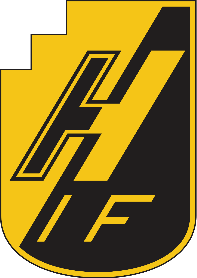 26